PHÒNG GD&ĐT LONG BIÊN
TRƯỜNG THCS CỰ KHỐI
Chµo  mõng c¸c thÇy c« 
vÒ dù giê to¸n 9
Gi¸o viªn: NguyÔn Xu©n Léc
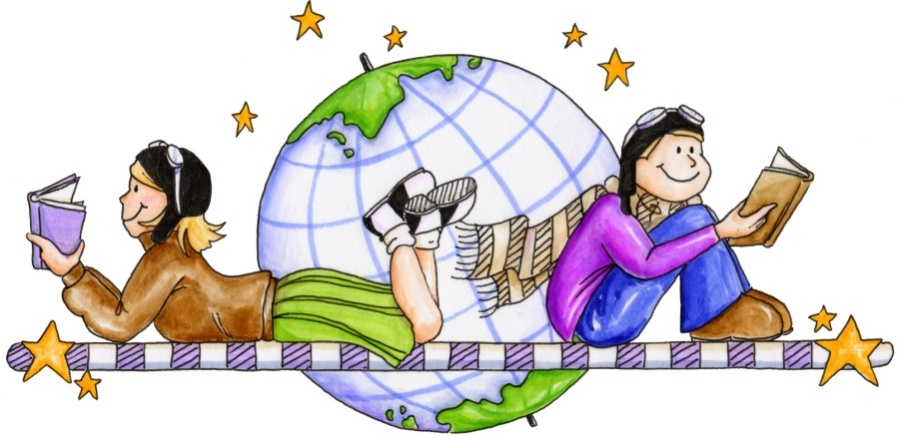 BÁO CÁO PHẦN CHUẨN BỊ Ở NHÀ
Hãy tìm nghiệm của hệ phương trình sau
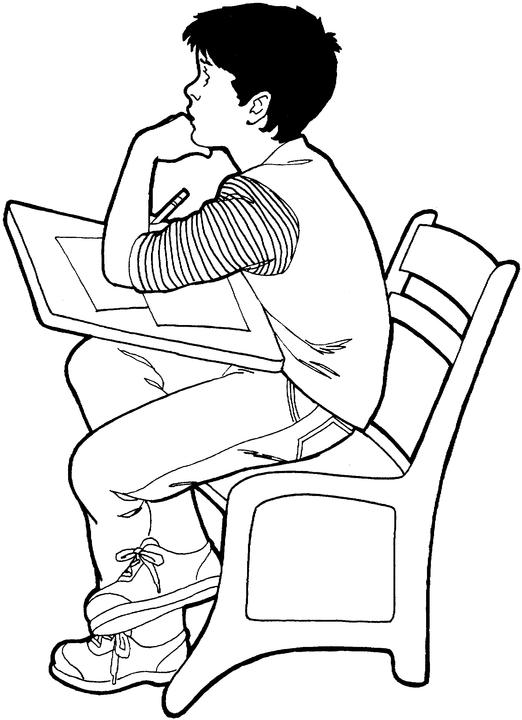 1. Quy tắc thế
Bước 1: Từ phương trình thứ nhất của hệ đã cho, ta biểu diễn một ẩn theo ẩn kia rồi thế vào phương trình thứ hai để được phương trình mới chỉ còn một ẩn.
Bước 2: Dùng phương trình mới thay thế cho phương trình thứ hai trong hệ, phương trình thứ nhất thường được thế bởi hệ thức biểu diễn một ẩn theo ẩn kia.
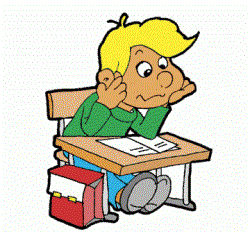 x
+ y
=
3
3  -y
- y
Bước 1
2
x
- y = 0
(3  -y)
Bước 2
Vậy hệ phương trình trên có nghiệm duy nhất là (1;2)
2. Áp dụng
Bài tập 1:
Giải các hệ phương trình sau bằng phương pháp thế
Chú ý: Khi biểu diễn x theo y hoặc y theo x, nên chọn phương trình có hệ số của ẩn x hoặc y là 
số đơn giản nhất.
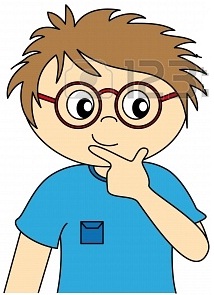 Bài tập 2
Giải các hệ phương trình sau bằng phương pháp thế
Chú ý: Khi giải hệ phương trình, nếu ta biến đổi được một phương trình có dạng
Hình thức: nhóm lớn, làm ra bảng nhóm
Nhóm 1,2: câu a          Nhóm 3,4: câu b
Thời gian: 3 phút
+ 0x = 0 (0y = 0) → “hệ phương trình có vô số nghiệm”, rồi tìm nghiệm tổng quát.
+ 0x = b (0y = b) (b≠ 0) →“hệ phương trình vô nghiệm”
Cách giải hệ phương trình bằng phương pháp thế
Bước 1: Dùng quy tắc thế biến đổi hệ phương trình đã  cho để được một hệ phương trình mới, trong đó có một phương trình một ẩn
Bước 2: Giải phương trình một ẩn vừa có, rồi suy ra nghiệm của hệ đã cho.
BÁO CÁO PHẦN CHUẨN BỊ Ở NHÀ
NHÓM 1
Hãy tìm hiểu các cách để kiểm tra lại nghiệm của hệ phương trình.
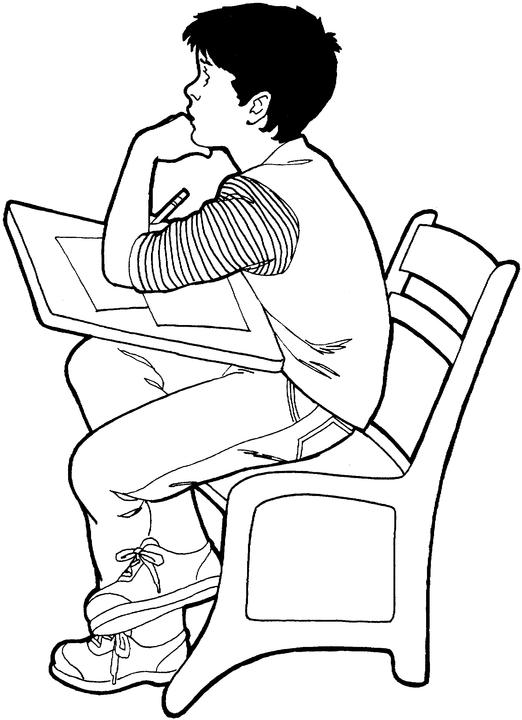 NỘI DUNG CẦN NHỚ
* Cách giải hệ phương trình bằng phương pháp thế
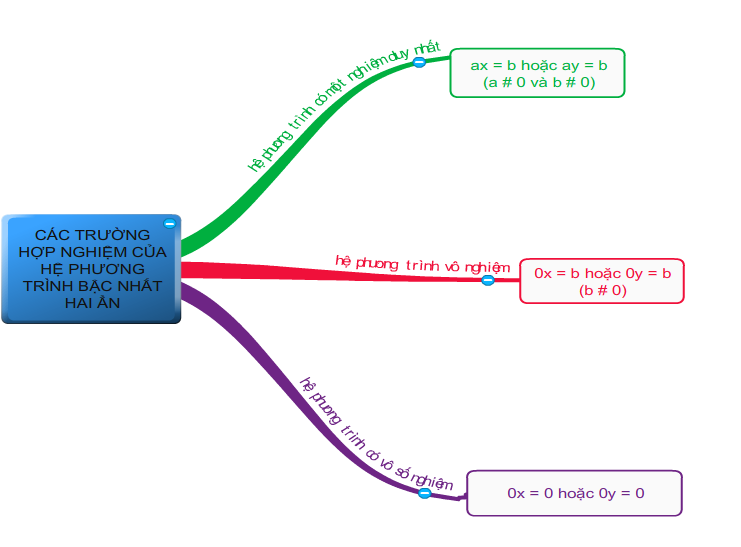 HƯỚNG DẪN VỀ NHÀ
-Nắm vững phương pháp thế để giải hệ phương trình
Làm bài tập : 12, 13, 14,15, 18, 19 (SGK),  bµi 35,36 (SBT)
Các nhóm 1,2,3,4 hệ thống lại các kiến thức cần nhớ ở học kì I thành một sơ đồ tư duy để chuẩn bị cho tiết học sau.
Thời gian nôp: thứ 2 (5/12)
PHÒNG GD&ĐT LONG BIÊN
TRƯỜNG THCS CỰ KHỐI
xin ch©n thµnh c¶m ¬n!